The World Bank’s Procurement Framework: An Assessment of Aid Effectiveness
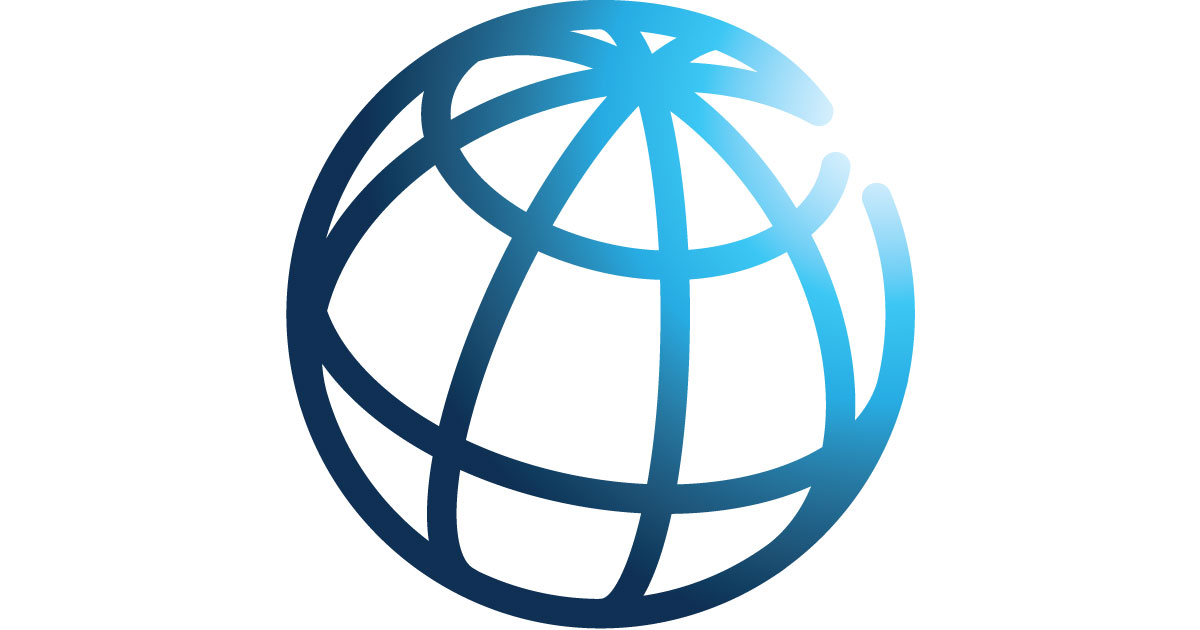 Christopher Yukins – George Washington university
Sope Williams-elegbe – Stellenbosch university

Presentation at conference on public procurement – global revolution Ix – university of Nottingham – June 2019
1
New World Bank Procurement Framework
2
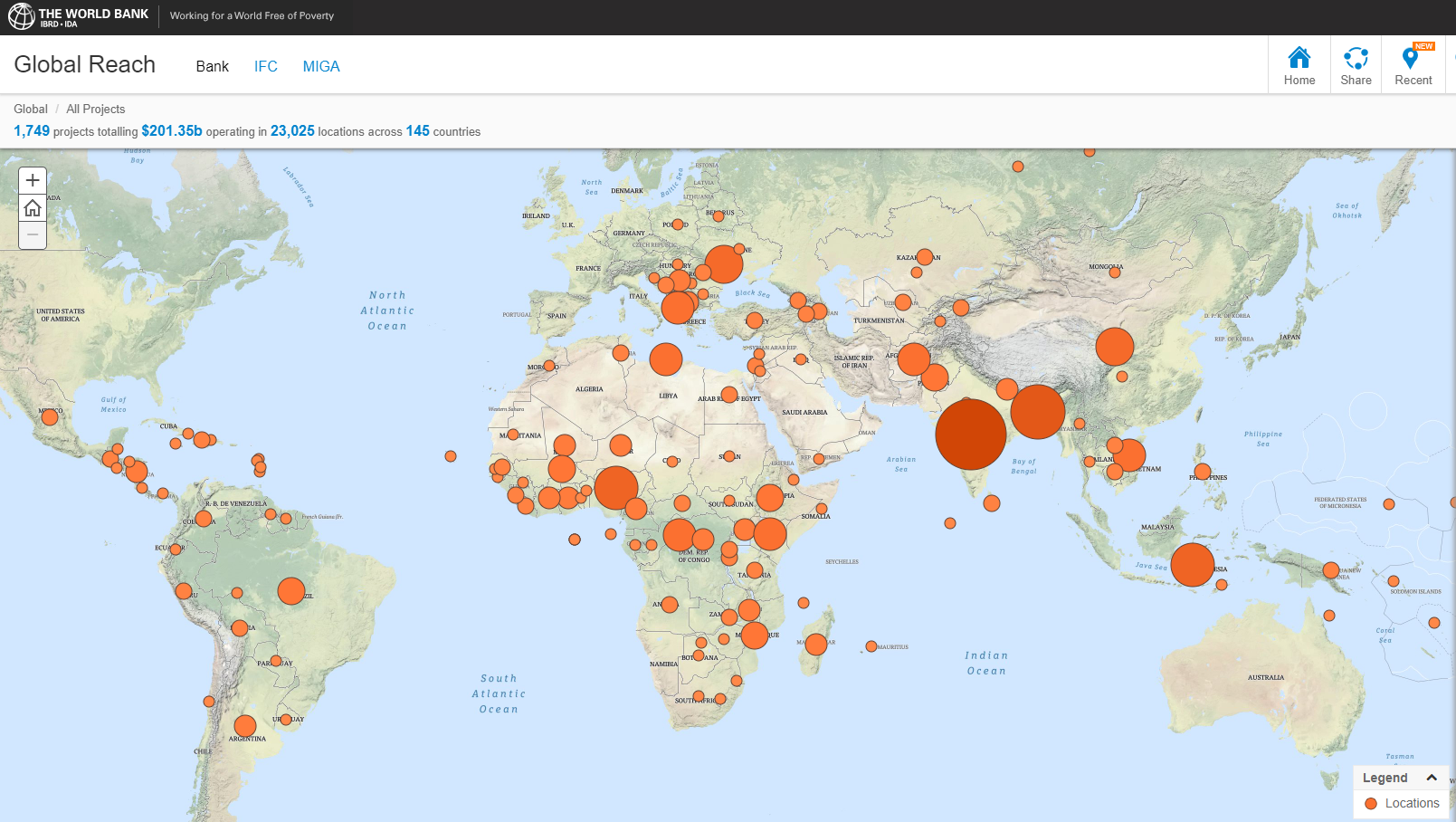 3
4
Teaching the World Bank’s Procurement Framework
5
Hub-and-Spoke Shared Teaching
6
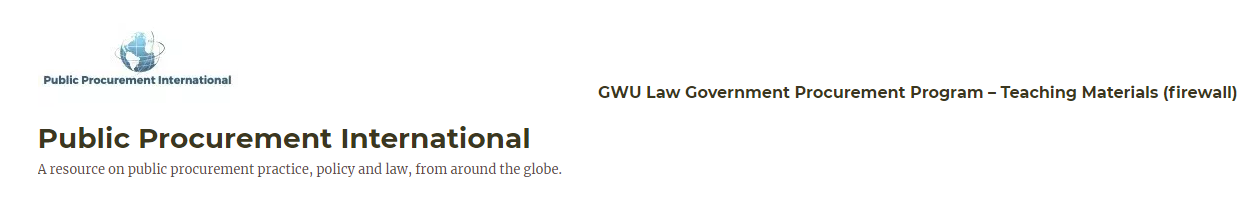 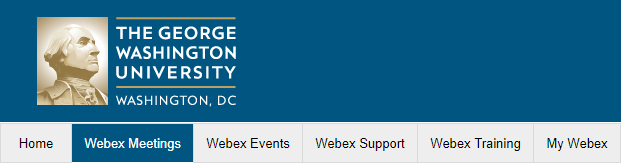 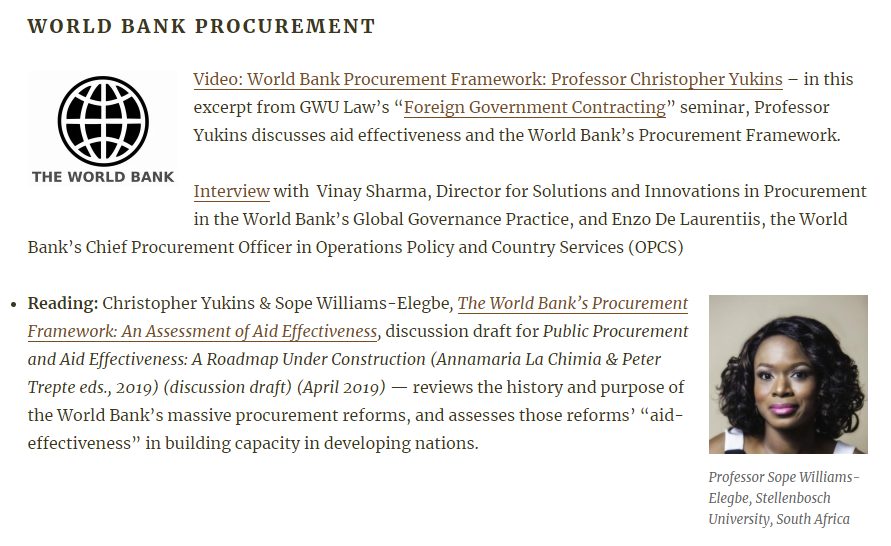 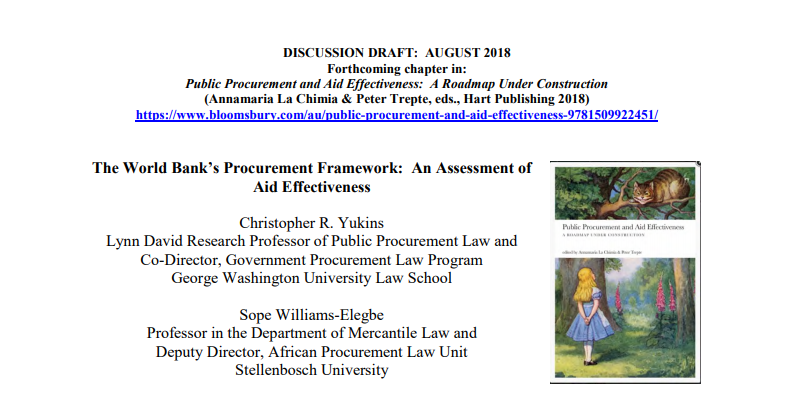 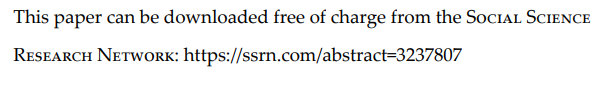 7
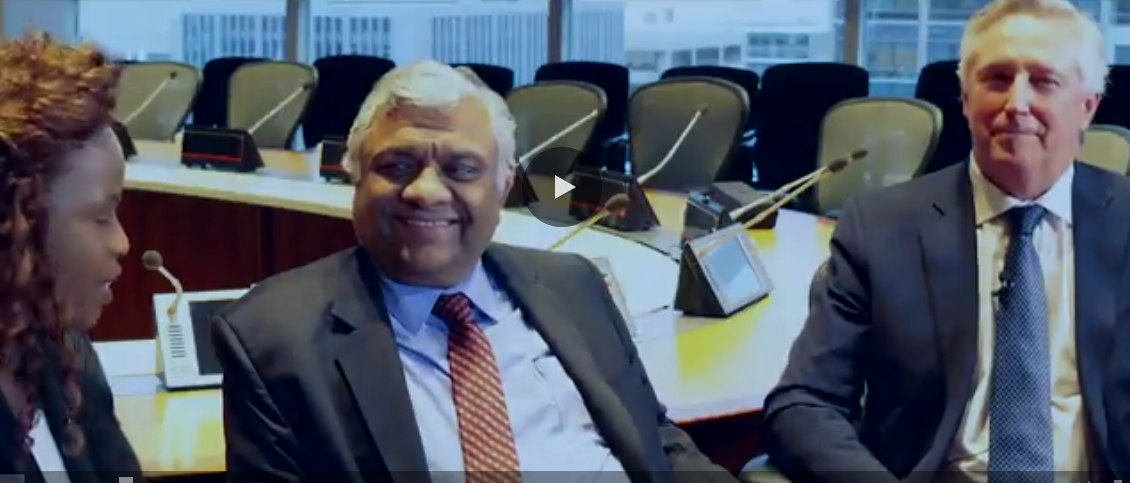 Interview with  Vinay Sharma, Director for Solutions and Innovations in Procurement in the World Bank’s Global Governance Practice, and 
Enzo De Laurentiis, the World Bank's Chief Procurement Officer in Operations Policy and Country Services (OPCS)
8
Conclusion
cyukins@law.gwu.edu
sopewe@sun.ac.za
9